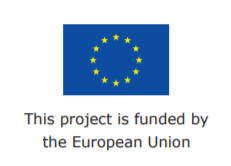 Joint Action on Market Surveillance of medical devices (JAMS)
Nicola Hickie, Health Products Regulatory Authority (HPRA)
Information Day – EU Commission Public Health Programme
13th June 2019
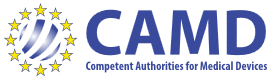 General Project Objectives
Reinforce market surveillance systems in improving the coordination of activities by all European Member States
Prevention of the occurrence of safety issues as a result of non-compliant product

Better protection of public health
12/06/2019
2
Structure and Scope
3 administrative & 2 technical work packages
12/06/2019
3
Benefits
Common approach across the EU CA network
Optimising resource and expertise
Development of best practise
Improve oversight – effective monitoring
Coordinated activity - access to safe products
Increased awareness by stakeholders – system reputation/ confidence
12/06/2019
4
Outputs
Development of systems & processes
Development of guidance
Development of training initiatives for authorities
Development of tools to assist in coordination
Communication initiatives for stakeholders
12/06/2019
5
What has been delivered?
12/06/2019
6
Administrative Work Packages
12/06/2019
7
Work Package 1: Coordination
Actions undertaken to manage the project. Especially in charge of the financial and budgetary management and monitoring the progress of the action
Deliverables:
Interim report
Final report

Participation of WP leaders
12/06/2019
8
Work Package 2: Dissemination
Actions undertaken to ensure that the results and deliverables of the project will be made available to the target groups

Deliverables:
Leaflet
Website
Layman version

Participation of WP leaders
12/06/2019
9
Engaging with Stakeholders
An important challenge of the Joint Action
Patients, Healthcare Professionals, Manufacturers, Notified Bodies
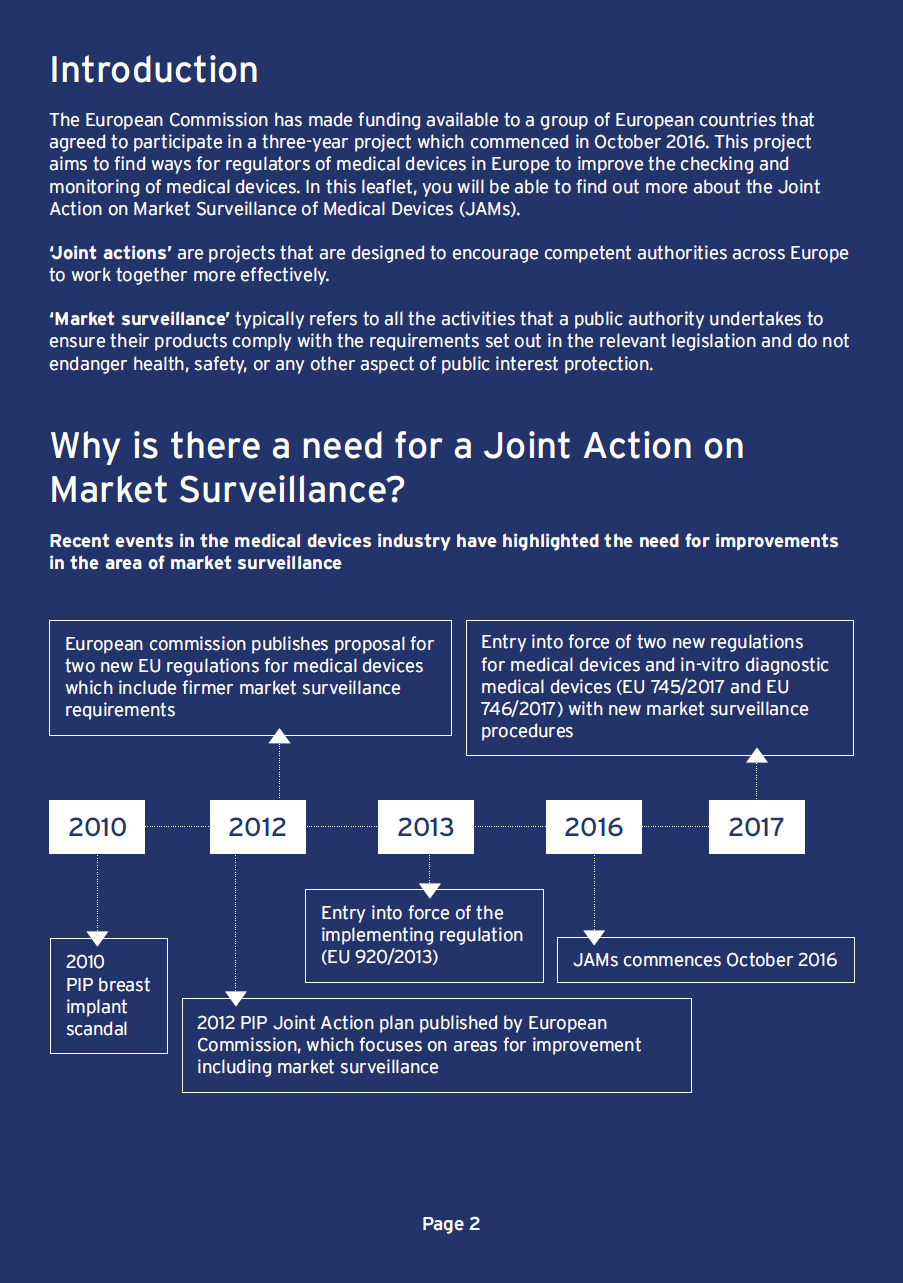 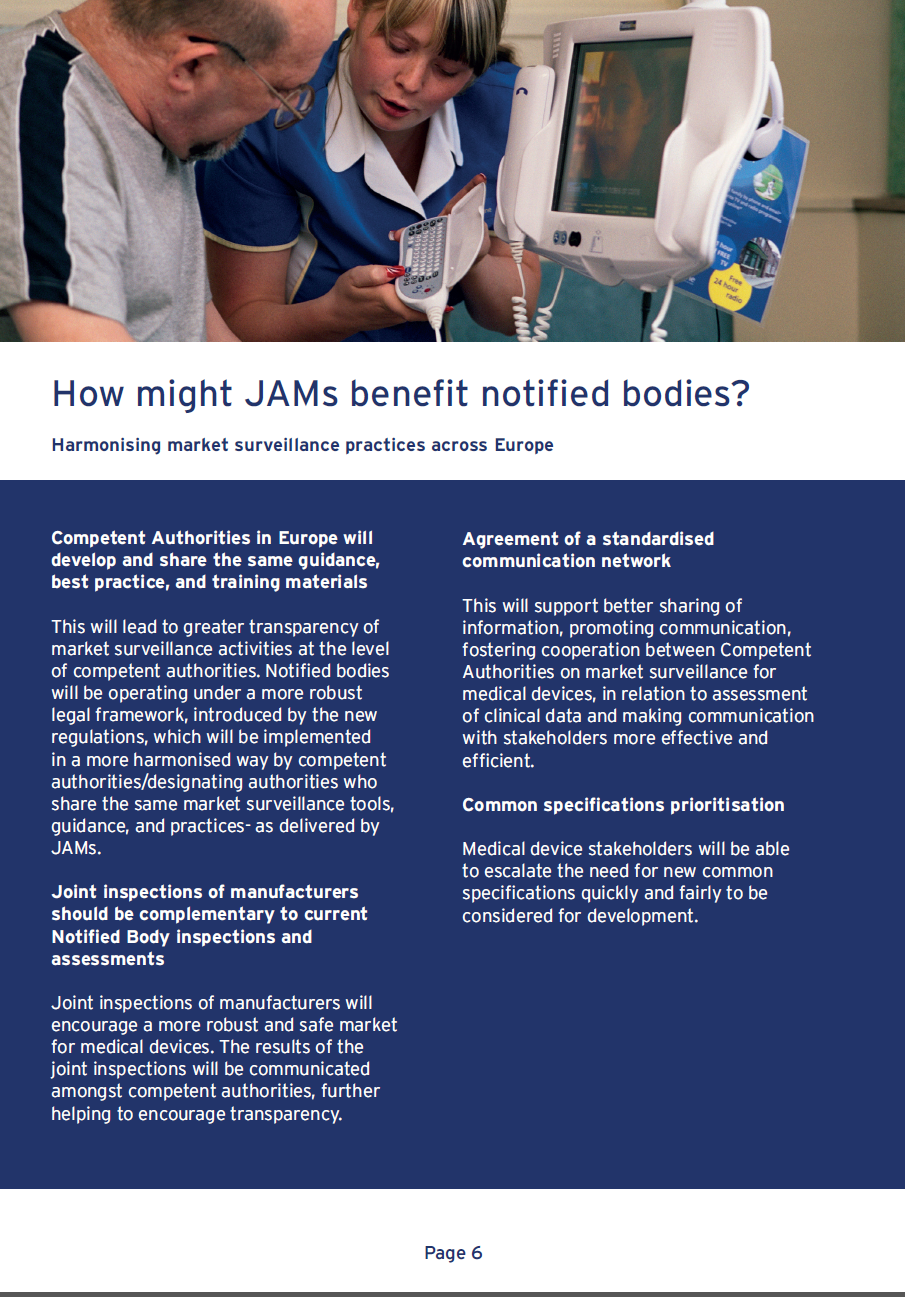 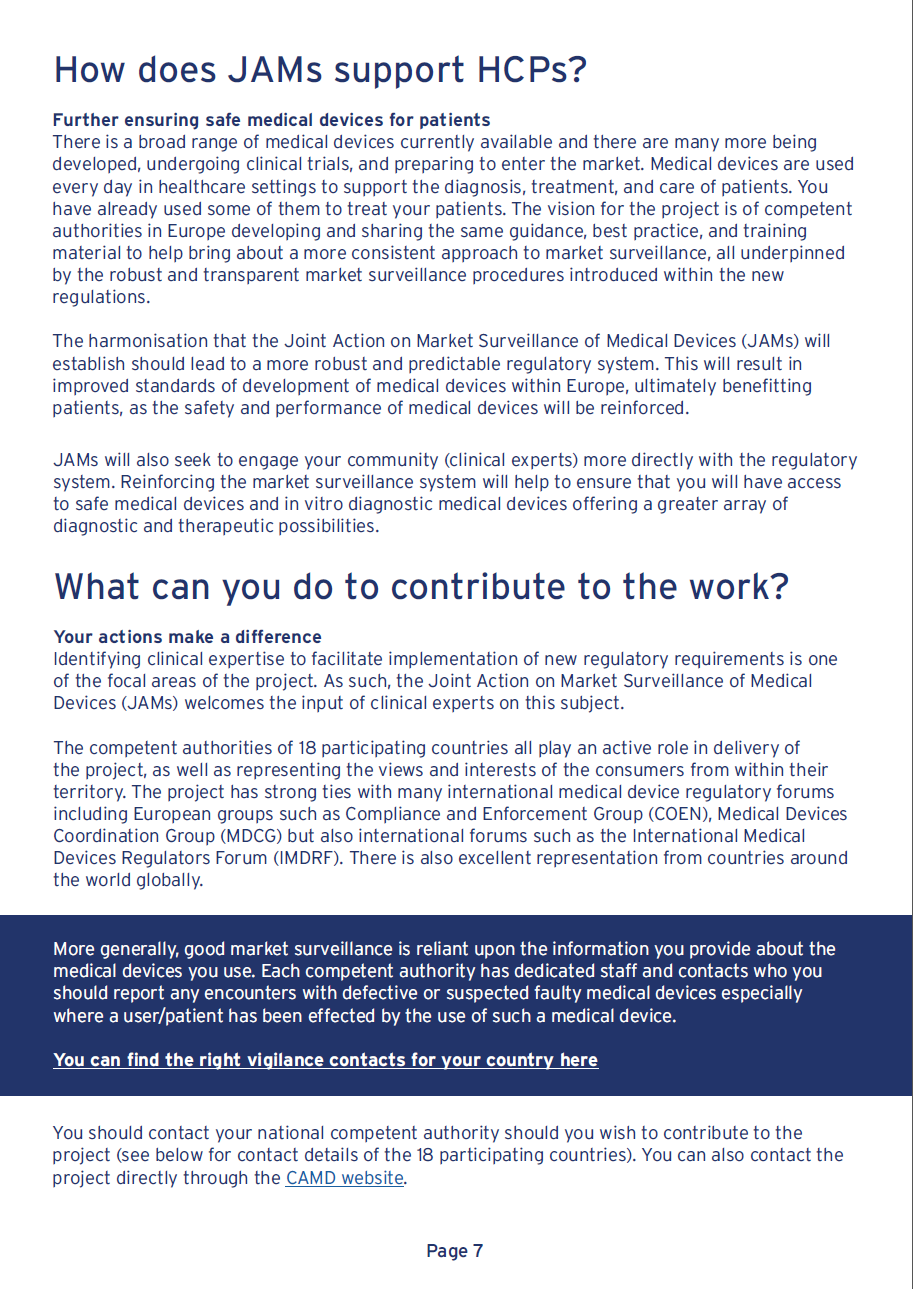 12/06/2019
10
JAMS Press Release: CAMD website
12/06/2019
11
Technical Work Packages
Approach
12/06/2019
13
[Speaker Notes: Essentially there is a common approach adopted across the three key objectives of WP5 outlined here:

Questionnaire/ Survey – call to MS to identify the current state of play, current practices, challenges (of a telecoms nature or in terms of resource) 
Workshops – must be solutions focussed.  Identify together what might work best for the network – help identify the needs of the network (training, communication, clinical priorities) – look at addressing gaps and signals

Proposals – key recommendations – for comms platform; for a training strategy – common principles;  alignment with work items of working groups/ JRC

Development – Process development for communication platform – identifying for various strands (high profile market issues, operational issues; communication with stakeholders – internal and external).
Development of resource matrix and expertise
Training modules, identification of devices to be prioritised.]
JAMS-WP4:Joint On-site Inspections of Manufacturers
12/06/2019
14
Participation
12/06/2019
15
Key Objectives
12/06/2019
16
JAMS-WP4 Key Deliverables
Complete         In-progress       Future work
12/06/2019
17
JAMS-WP5:Clinical Process & Resource Development
12/06/2019
18
WP5 – Key objectives
19
WP5 – Clinical Process & Resource Development
12/06/2019
20
What has been delivered?
12/06/2019
21
CS Prioritisation Process
12/06/2019
22
Outputs
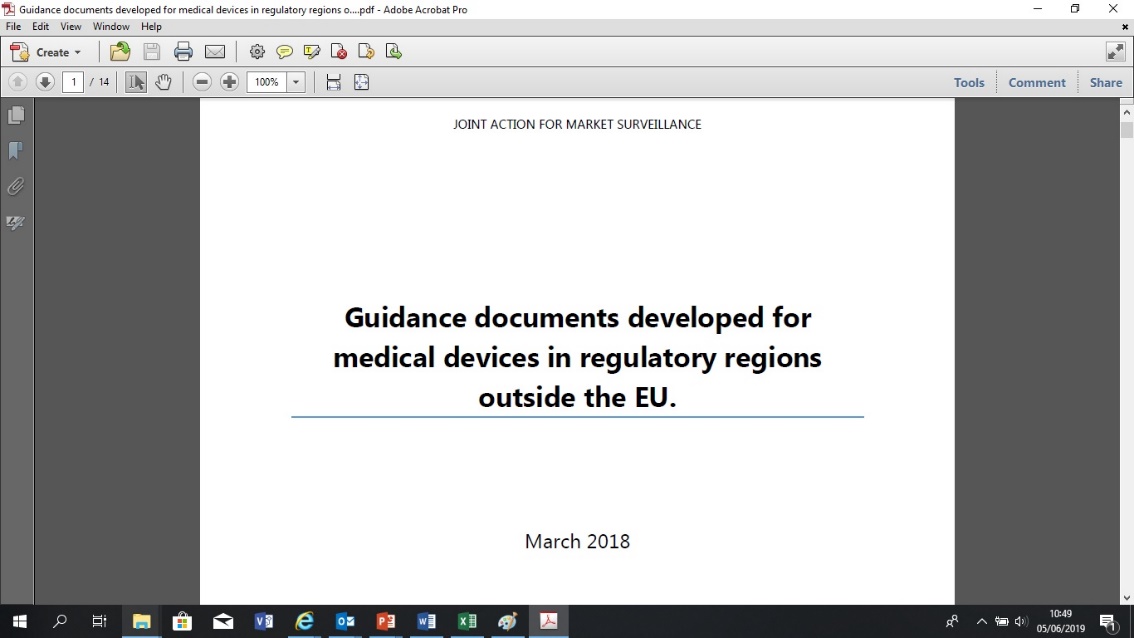 12/06/2019
23
Integration with Communication platform
12/06/2019
24
Clinical Training
12/06/2019
25
WP5 status
12/06/2019
26
Key Challenges
12/06/2019
27
BREXIT & Resources
Transfer of the coordination role



Transfer of the WP4 lead role
12/06/2019
28
Project related challenges
Issues relating to administration of the project 
access and signoffs through portal
format of financial statements,
Scope of project, including duration, to include defined follow up actions once project complete for consistency
Estimating resource commitment
12/06/2019
29
Acknowledgements
Consumers, Health, Agriculture and Food Executive Agency (CHAFEA)
France (ANSM)
Portugal (INFARMED) 
UK (MHRA)
JAMS participants and all the EU countries that allowed to find a collective solution and continue the JAMS implementation activities (Ireland, Sweden, Austria…)
12/06/2019
30
Thank You
Nicola.Hickie@hpra.ie